ВОЗДУХ  И  ЕГО  ОХРАНА
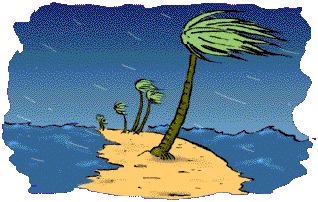 Матющенкова  Людмила  Ивановна
              МБОУ «СОШ №44» г.Калуга
ВСПОМНИМ
Каковы  главные  свойства  поваренной  соли  и  сахара?  Где  эти  вещества  встречаются  в  природе?
Что  представляет  собой  крахмал?  Как  его  обнаружить  в  продуктах  питания?
Какие  кислоты  встречаются  в  природе?  Почему  с  кислотами  нужно  обращаться  осторожно?
Что  такое  кислотные  дожди?  Почему  они  опасны?
Кроме Атлантического, Тихого, Индийского и Северного Ледовитого океанов есть на свете ещё один – самый большой из всех океанов, и вы, каждый день, каждый час, каждую минуту, сами того не замечая, «купаетесь» в нём. 
И прохожие на улице, и кошки, и собаки, и голуби, даже трамваи с троллейбусами день и ночь « купаются» в этом океане. Догадались что это за океан? Нет? Тогда я вам подскажу: океан это не солёный, не пресный и к тому же без берегов и без воды. Словно огромные серебристые рыбы, проплывают по его просторам самолёты. Теперь-то вы наверняка поняли. Ну, конечно, речь идёт о самом большом – о голубом воздушном океане.
                     - Четыре водяных океана широко-широко разлились по земле, а пятый воздушный – над землёй. Получается, что поверхность планеты – его дно.
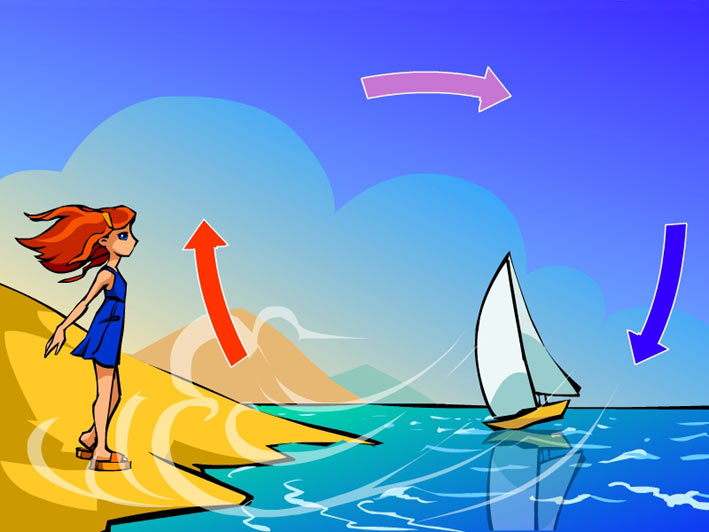 Слой  воздуха,  окружающий    нас  и  нашу  планету,  называется  атмосферой
АТМОСФЕРА
Атмосфера - это гигантская воздушная оболочка, которая простирается вверх на сотни километров. Толщина атмосферы в разных частях планеты неодинакова. Атмосфера защищает землю от избытка тепла и холода, от излишней солнечной радиации. Если бы вдруг она исчезла, то вода и другие жидкости на Земле мгновенно закипели бы, а лучи солнца сожгли бы все живое.
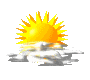 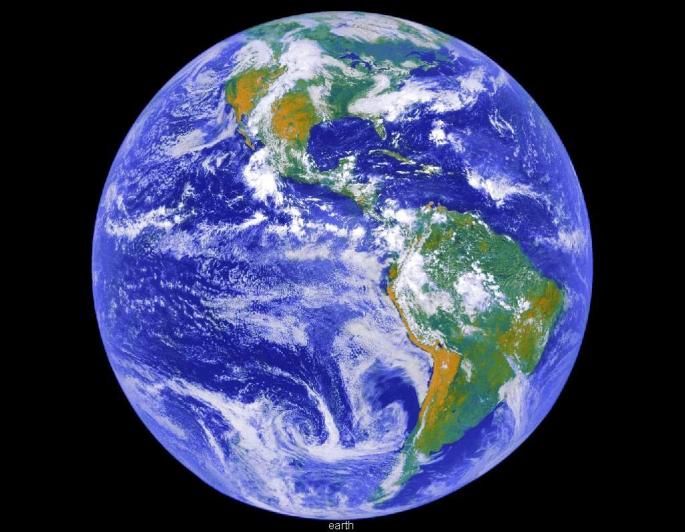 АТМОСФЕРА
Воздух – это  смесь  газов.
АЗОТ – 78%
КИСЛОРОД – 21% (1/5 часть)
УГЛЕКИСЛЫЙ  ГАЗ – 1%
Остальное - примеси
АЗОТ
КИСЛОРОД
УГЛЕКИСЛЫЙ 
 ГАЗ
- В реальности существования воздуха легко убедимся, проделав  опыты. 

 Наполните полиэтиленовый пакет воздухом, завяжите и попробуйте его осторожно сжать. 
 Наполните небольшой шприц без иглы воздухом. Зажмите пальцем входное отверстие. Попробуйте передвинуть поршень. 
- Можно ли сжать воздух?
- Что произойдет, если отпустить палец?
 Наполните рот воздухом и, сомкнув губы, нажмите на щеки пальцами. 
– Что заметили?
Свойства воздуха
Прозрачен
Бесцветен
При  нагревании
расширяется
Не имеет запаха
При  охлаждении
сжимается
Плохо  проводит 
тепло
Когда волк укладывается спать прямо на снегу, он укрывает нос и лапы своим пушистым хвостом.
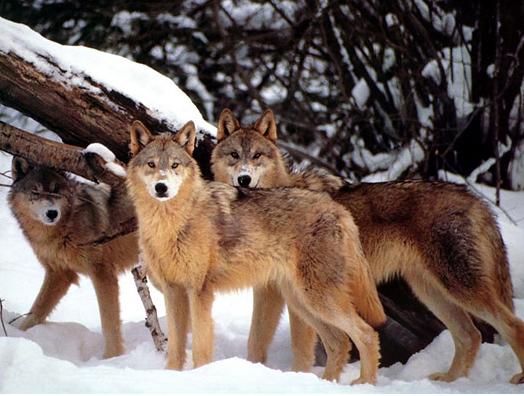 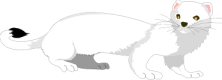 А какой великолепный хвост у лисы! Она им укрывается, как тёплым пледом.
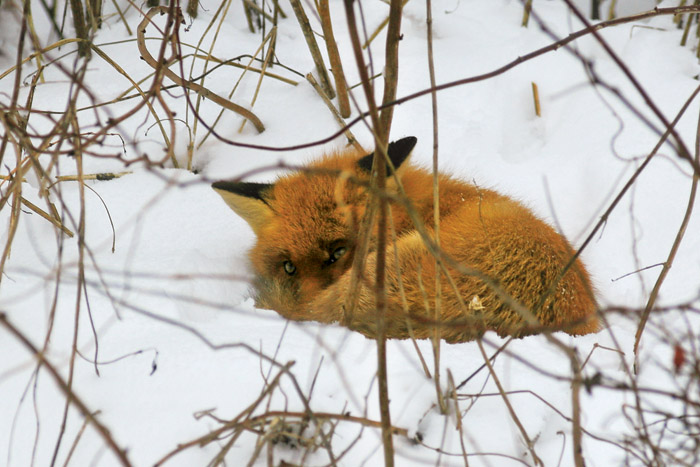 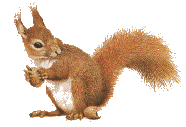 Тетерев  и  глухарь  в  трескучие  морозы  прячутся  под  снег.  Почему?
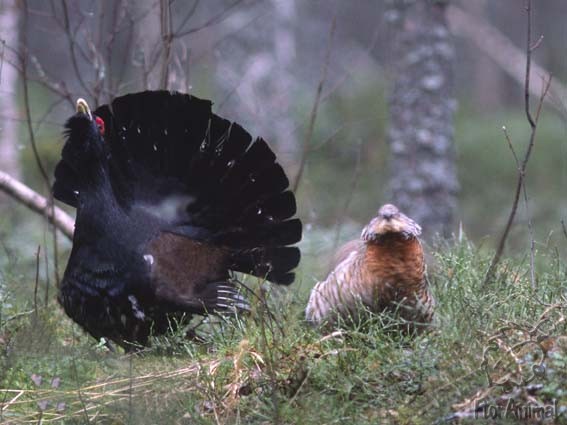 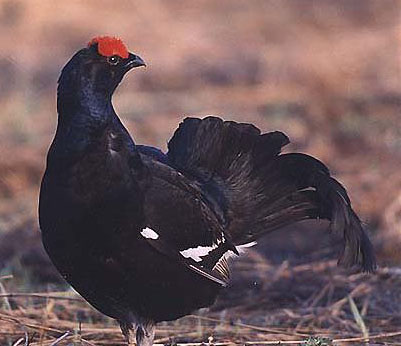 На 1 день человеку требуется 600 л воздуха.
Без воздуха 
 можно прожить       
      5 минут!
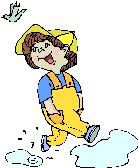 Где  воздух  чище,  в  лесу  или  в  городе?  Почему?
Что  нужно  сделать,  чтобы  и  в  городе  воздух  был  более  чистым?
Какие  деревья  лучше  всего  сажать  в  городе?  Почему?
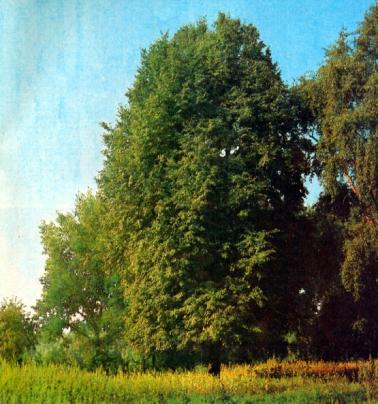 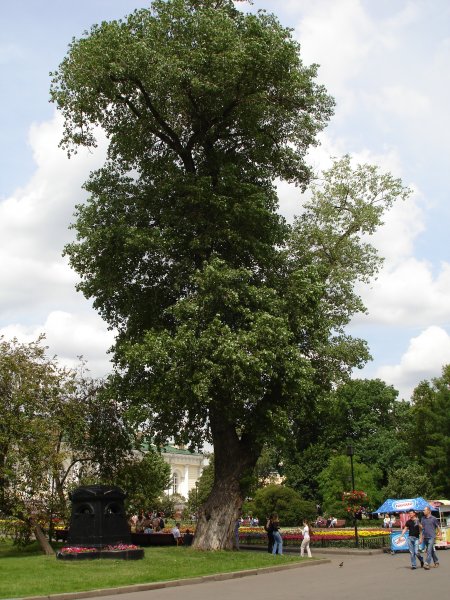 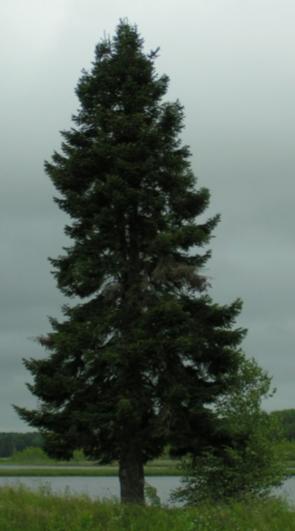 3 липы
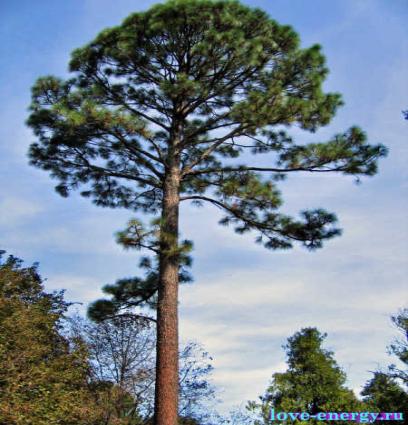 тополь
7 елей
4 сосны
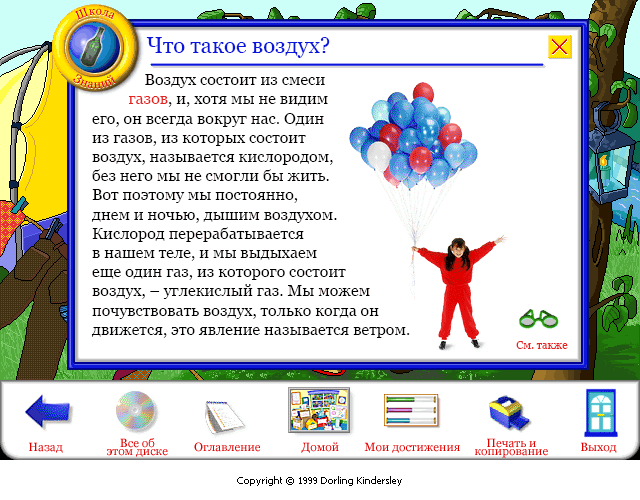